Деление двузначного числа
 на однозначное

РЕШЕНИЕ ЗАДАЧ
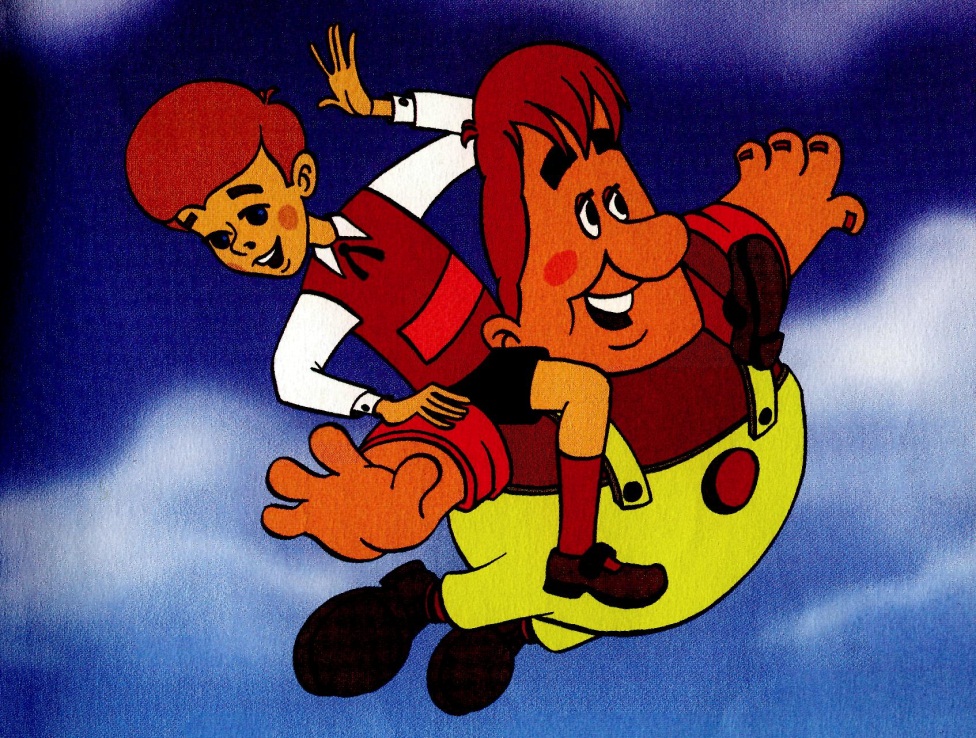 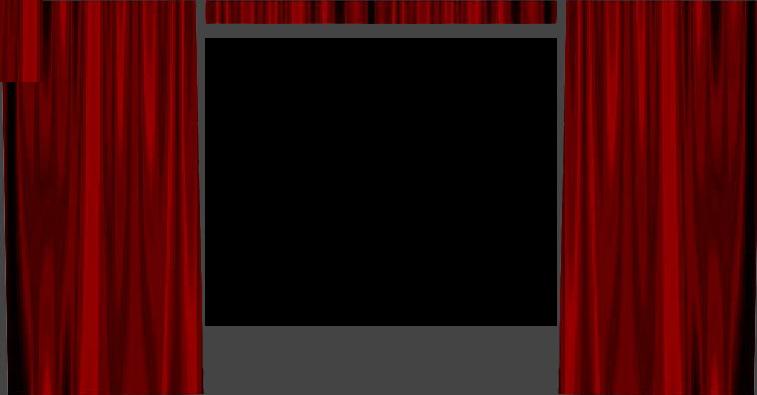 Урок 
математики 
в 3 классе
Р А З Г А Д А Й Т Е   Р Е Б У С
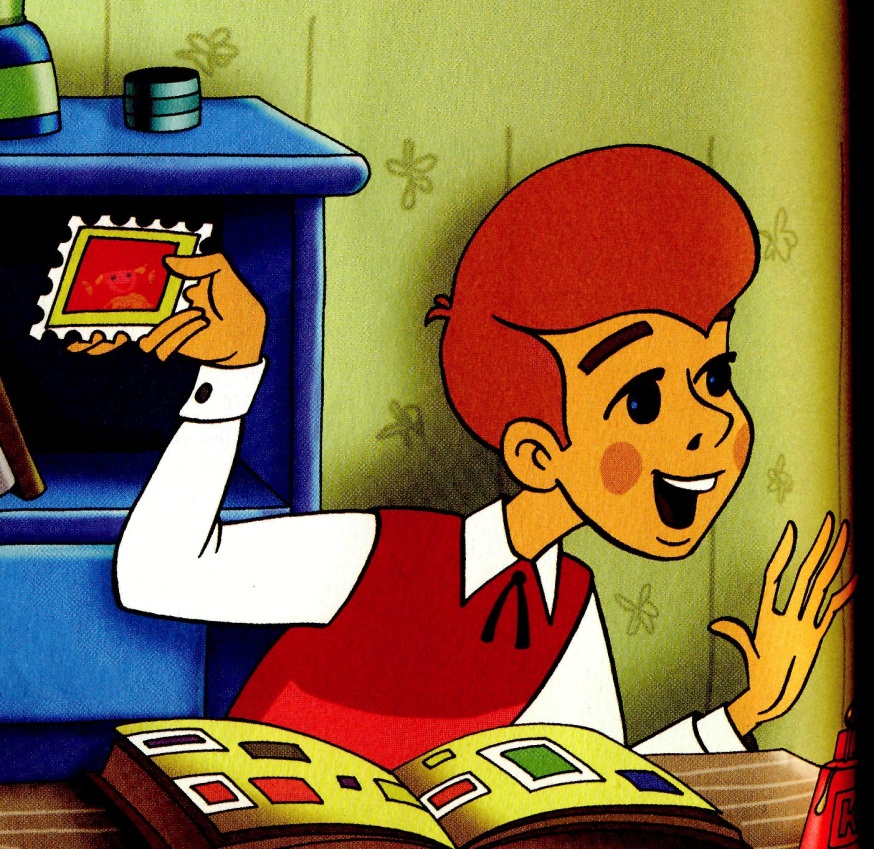 НАЙДИТЕ ЗНАЧЕНИЯ ВЫРАЖЕНИЙ
К
А
Р
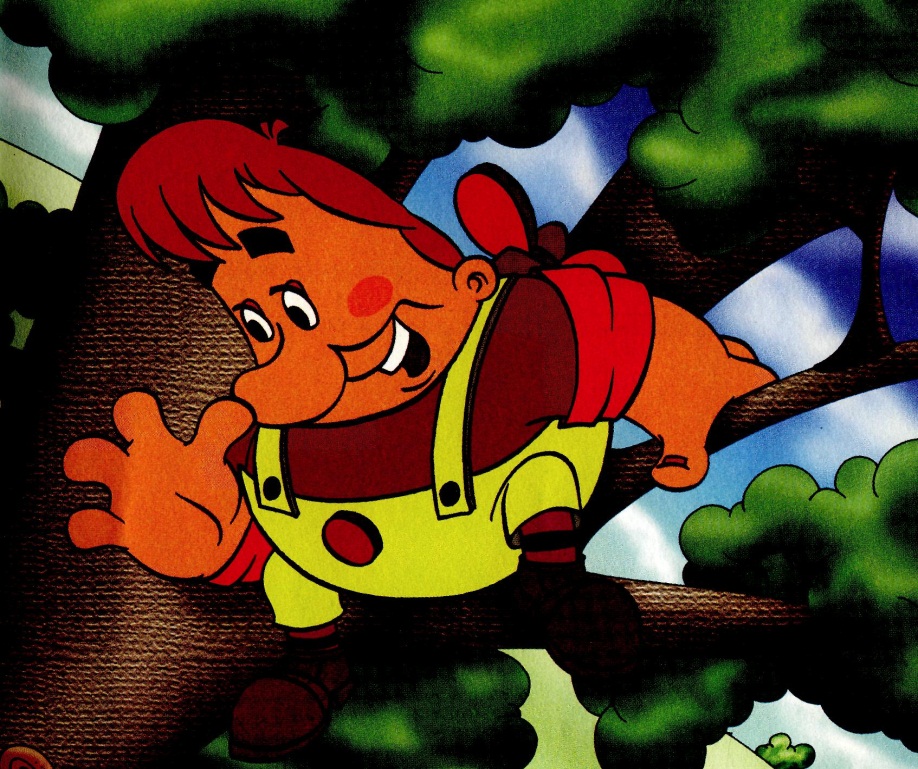 Л
С
О
Н
РЕШИТЕ ЗАДАЧУ
Комната Малыша
 имеет длину 17 м,
а ширину 4 м.
Вычислите
 площадь 
данной комнаты.
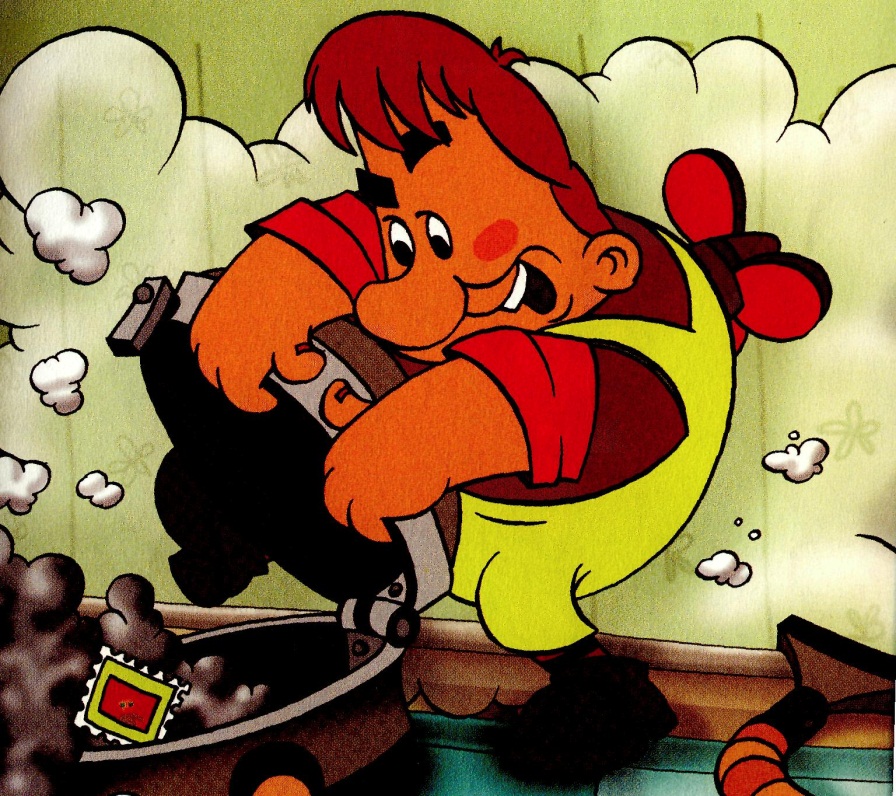 ОБРАТНЫЕ ЗАДАЧИ
Задача № 1
  Площадь комнаты Малыша 68 м², 
  а ширина 4 м. 
  Какова длина данной комнаты?
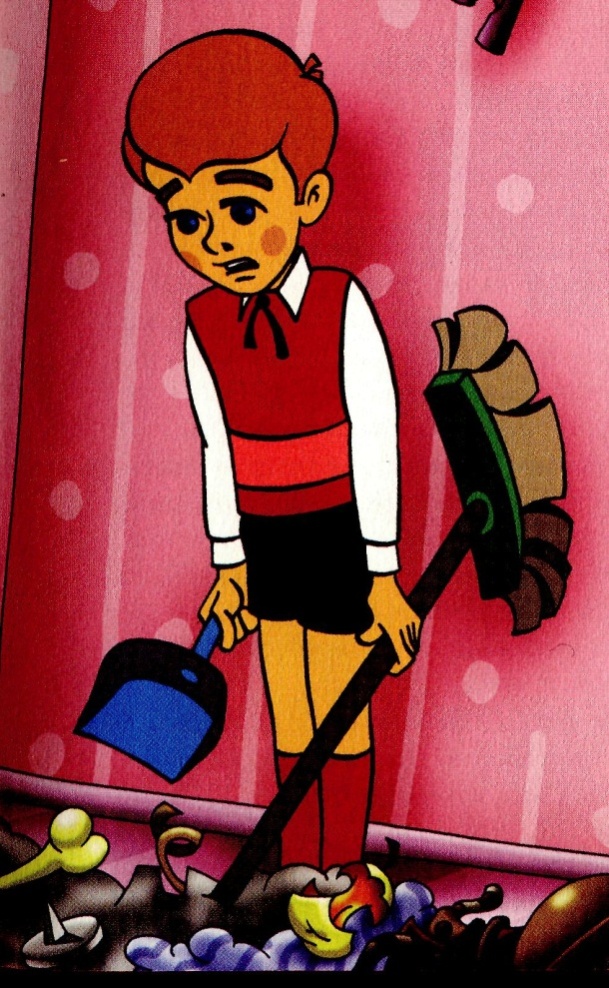 Задача № 2
Площадь комнаты Малыша 68 м², 
а длина 17 м. 
Какова ширина данной комнаты?
Найдите верные и неверные равенства
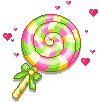 ( 35 + 15 ) : 5 = 10
( 24 + 18 ) : 6 = 6
1
4
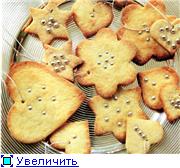 ( 42 + 18 ) : 6 = 10
( 45 + 19 ) : 8 = 7
2
5
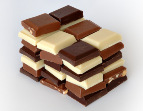 ( 30 + 9 ) : 3 = 16
( 26 + 23 ) : 7 = 7
3
6
Приторный порошок
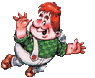 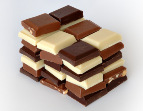 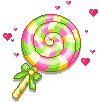 ЛОГИЧЕСКИЕ ЗАДАНИЯ
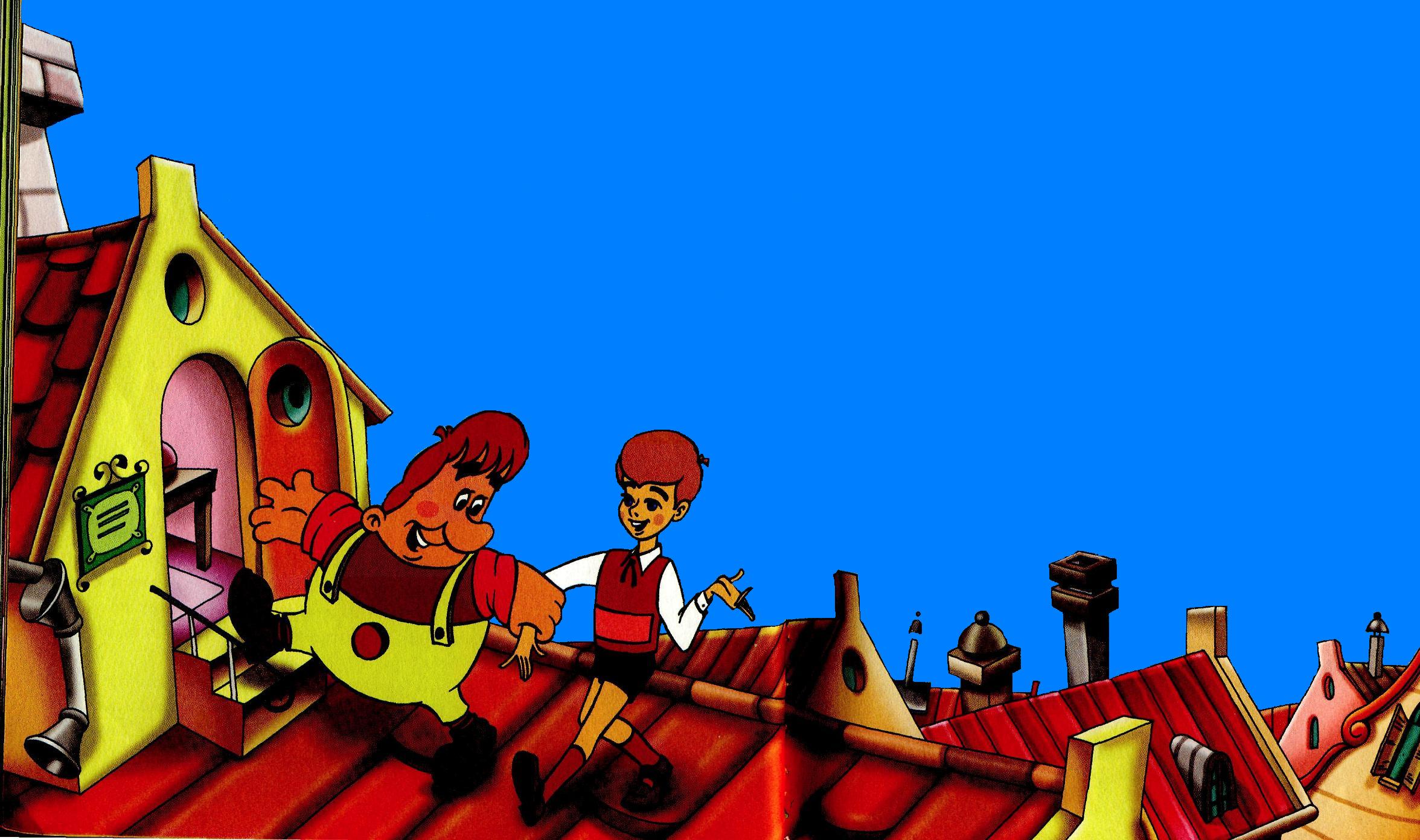 26
10
?
48
СЧЁТ «ЦЕПОЧКОЙ»
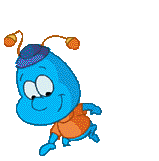 : 4
• 5
- 8
48
12
60
52
: 4
+ 85
: 7
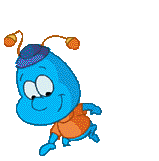 13
98
?
14
ЛОГИЧЕСКИЕ ЗАДАНИЯ
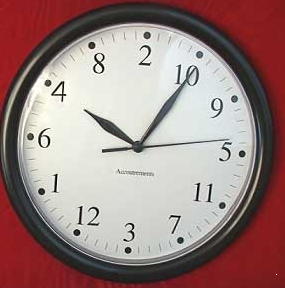 Когда Малыш и Карлсон 
вышли на крышу,
на часах было 19 – 25. 
Они пробыли там 
ровно 35 минут.
Сколько времени 
было на часах,
когда Малыша сняли 
с крыши пожарные?
РЕШИТЕ ЗАДАЧУ
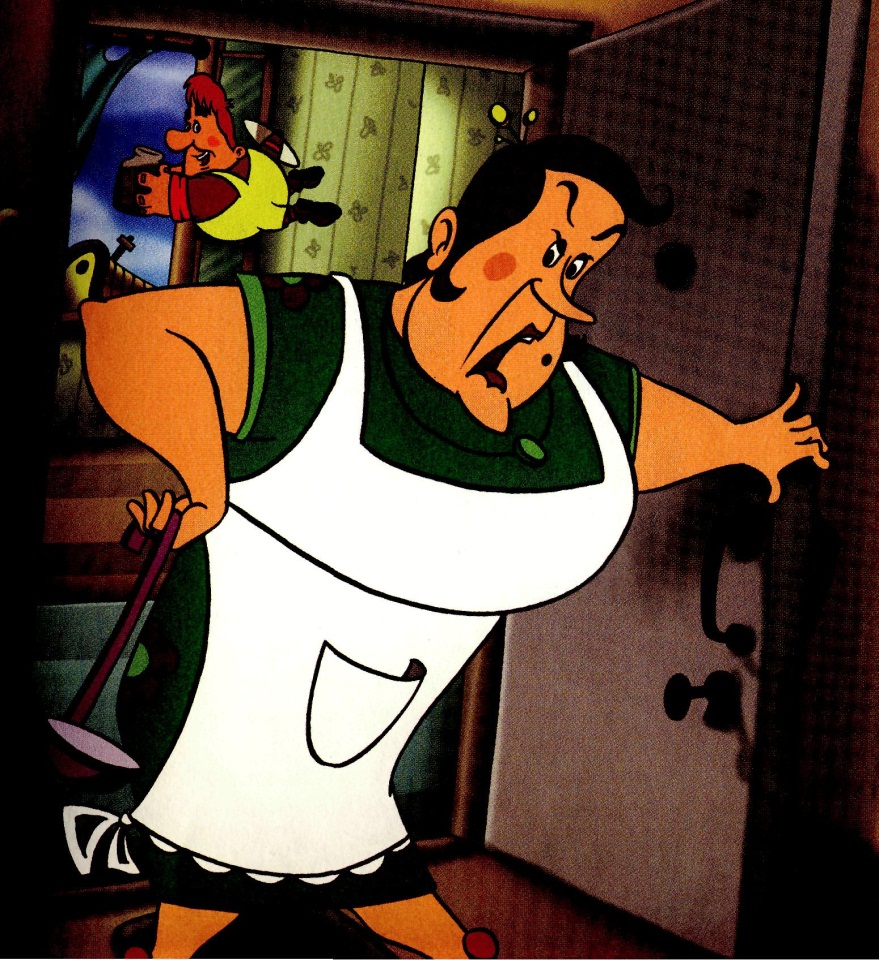 Фрекен Бок
 испекла к ужину 
35 плюшек с марципаном
 и 15 с шоколадным кремом. 
Все плюшки поровну 
разделили между собой 
мама, папа, Боссе, Бетан
и Малыш.
По сколько плюшек 
досталось каждому?
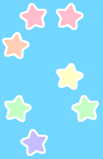 АСТРИД АННА ЭМИЛИЯ ЛИНДГРЕН
14 ноября 1907 — 28 января 2002
шведская писательница
 автор всемирно известных
 книг для детей
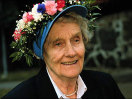 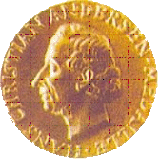 лауреат 
Международной премии 
      им. Х.К.Андерсена
КНИГИАСТРИД ЛИНДГРЕН
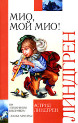 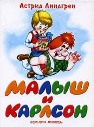 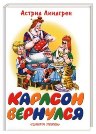 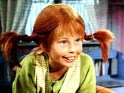 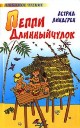 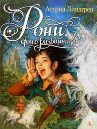 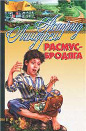 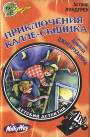